An Introduction to Convolutional Neural Networks: Overview, Implementation, and Example
Shuo Yu and Hsinchun Chen, AI Lab
University of Arizona
Updated April, 2023
4/2/23
1
Acknowledgments
Many of the images, results, and other materials are from:
Deep Learning (2016), Ian Goodfellow, Yoshua Bengio, and Aaron Courville
Lee Giles and Alex Ororbia, Penn State University
Y. LeCun, Y. Bengio, and G. Hinton, “Deep Learning,” Nature, May 28, 2015.
4/2/23
2
Outline
Introduction
Academic Basis
Building Blocks
Convolutional Layer
Non-linear Layer
Pooling Layer
Implementation
Build a CNN with Keras in Python
Research Example: 2D-hetero CNN for Mobile Health Analytics
Research Design
Evaluation and Results
4/2/23
3
Introduction
Convolutional Neural Networks
4/2/23
4
Representation Learning & Deep Learning
Representation Learning is a set of methods that allows a machine to be fed with raw data and to automatically discover the representations needed for detection or classification. 
Deep Learning methods are representation learning methods with multiple levels of representation, obtained by composing simple but non-linear modules that each transform the representation at one level (starting with the raw input) into a representation at a higher, slightly more abstract level. With the composition of enough such transformations, very complex functions can be learned. 
E.g., in image recognition, pixels  edges  motifs  parts  objects; in speech recognition, sounds  phones  phonemes  syllables  words  phrases  sentences
Many DL methods build upon Deep Neural Networks (e.g., CNN).
5
Convolutional Neural Network (CNN)
Convolutional Neural Networks (CNN) is the most successful Deep Learning method used to process multiple arrays, e.g., 1D for signals, 2D for images, 3D for video.
CNN consists of a list of Neural Network layers that transform the input data into an output (class/prediction). 
Great success in ImageNet competition in 2012 and later.
Efficient use of GPUs (NVIDIA), ReLUs (10-20 layers, billions of connections), and dropout for regularization.
Development of specialized CNN chips (by NVIDIA, Intel, Samsung, etc.) for real-time applications in smartphones, cameras, robots, self-driving cars, etc.
4/2/23
6
Convolutional Neural Network (CNN)
Convolutional Neural Networks, or Convolutional Networks, or CNNs, or ConvNets
For processing data with a grid-like or array topology
1-D grid: time-series data, sensor signal data
2-D grid: image data
3-D grid: video data

CNNs include four key ideas 
    related to natural signals: 
Local connections
Shared weights
Pooling
Use of many layers
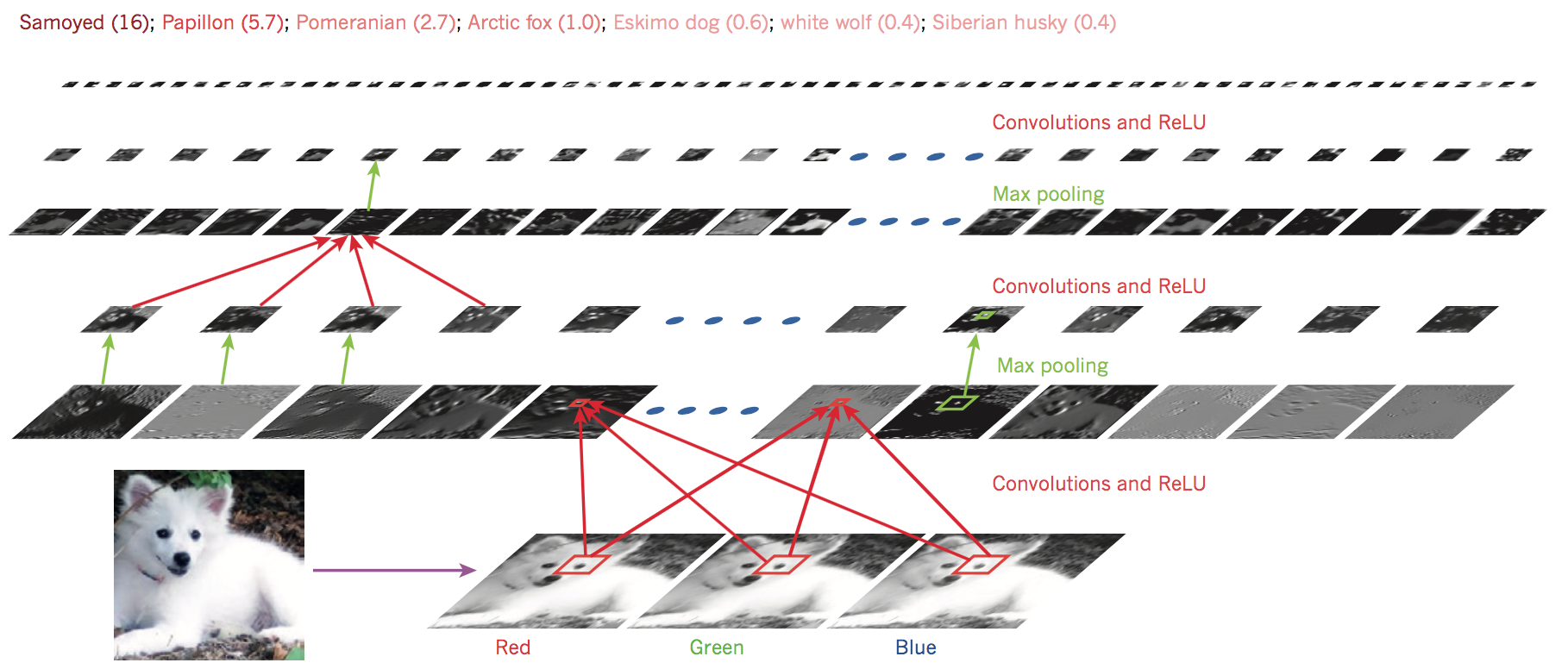 4/2/23
7
Convolutional Neural Network (CNN)
Convolutional Neural Networks are inspired by mammalian visual cortex.
The visual cortex contains a complex arrangement of cells, which are sensitive to small sub-regions of the visual field, called a receptive field. 
These cells act as local filters over the input space and are well-suited to exploit the strong spatially local correlation present in natural images.
Two basic cell types: 
Simple cells respond maximally to specific edge-like patterns within their receptive field.
Complex cells have larger receptive fields and are locally invariant to the exact position of the pattern.
8
The Mammalian Visual Cortex Inspires CNN
Convolutional Neural Net
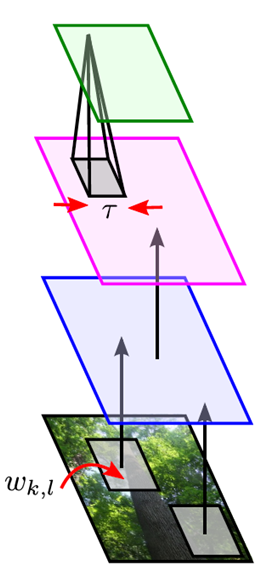 output
input
9
A Deep Classification Network
4/2/23
10
CNN Architecture
Intuition: Neural network with specialized connectivity structure
Stacking multiple layers of feature extractors, low-level layers extract local features, and high-level layers extract learn global patterns.
There are a few distinct types of layers:
Convolutional Layer: detecting local features through filters (discrete convolution)
Non-linear Layer: normalization via Rectified Linear Unit (ReLU)
Pooling Layer: merging similar features
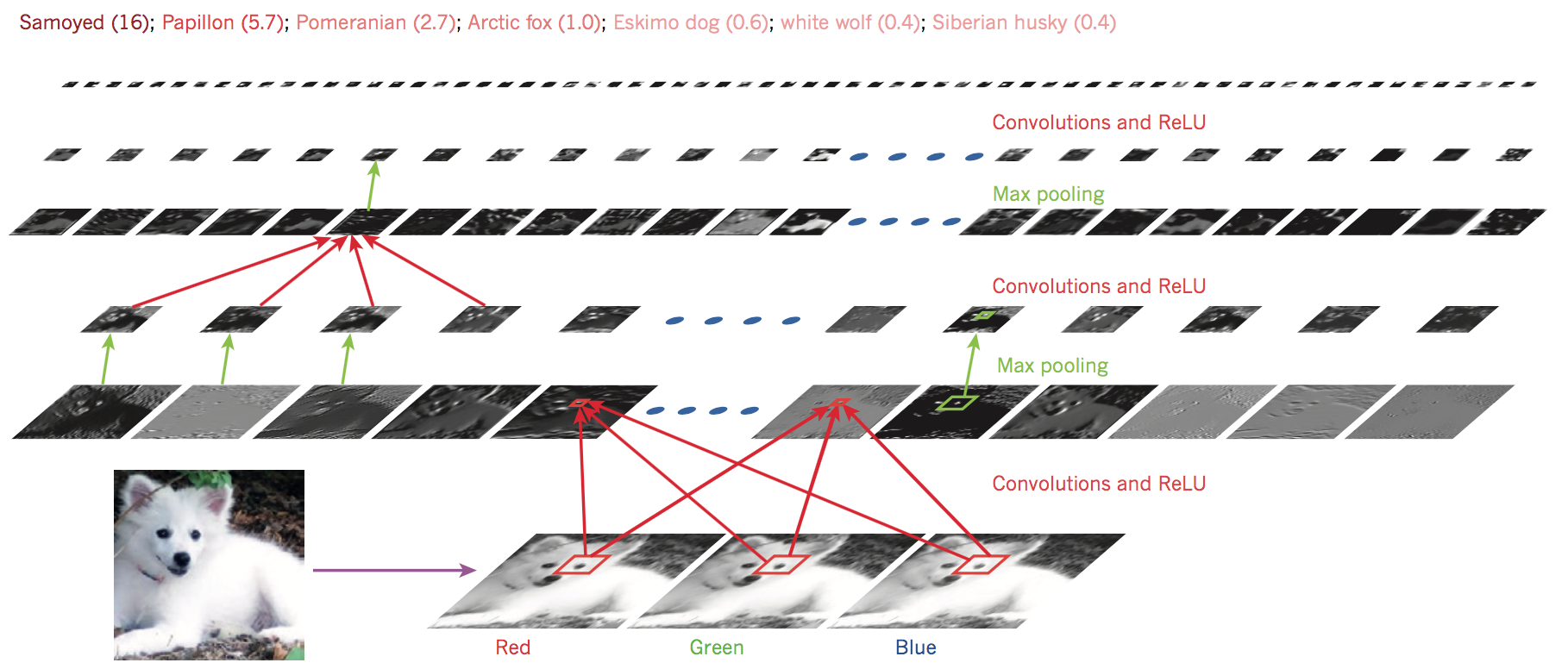 11
Building-blocks for CNNs
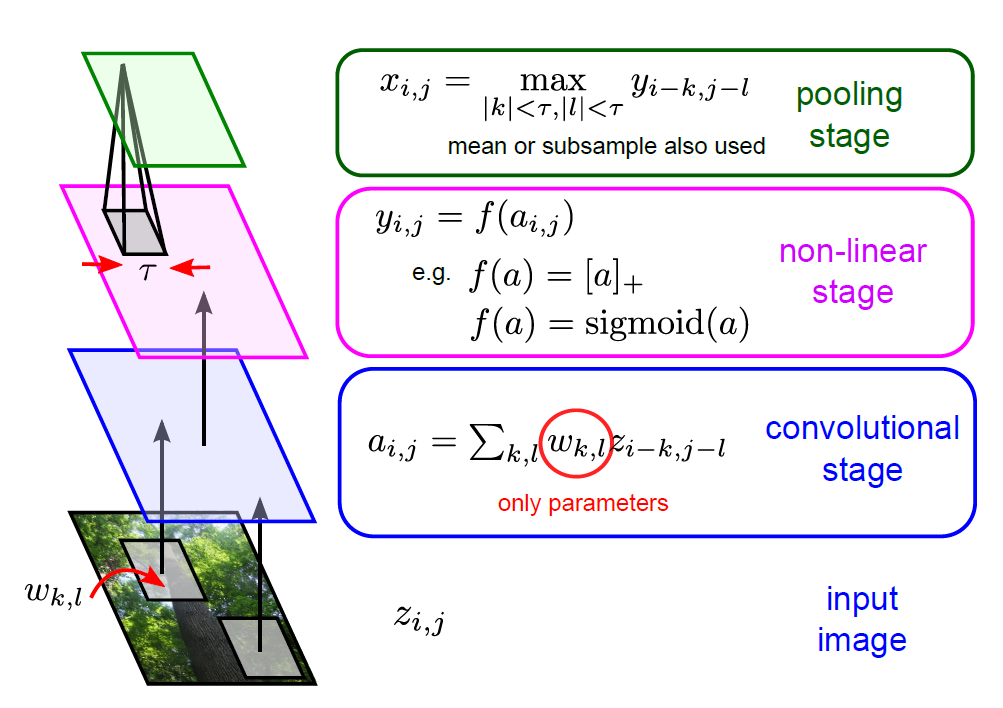 Feature maps of a larger region are combined.
Feature maps are trained with neurons and weights.
Shared weights
Each sub-region yields a feature map, representing its feature.
Images are segmented into sub-regions.
12
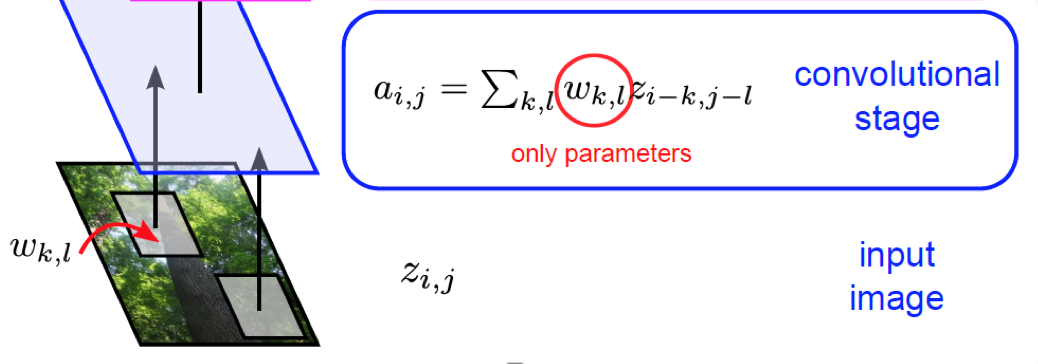 (1) Convolutional Layer
The core layer of CNNs
Convolutional layer consists of a set of filters, wk,l
Each filter covers a spatially small portion of the input data, Zi,j
Each filter is convolved across the dimensions of the input data, producing a multidimensional feature map.
As we convolve the filter, we are computing the dot product between the parameters of the filter and the input.
Deep Learning algorithm: During training, the network corrects errors and filters are learned, e.g., in Keras, by adjusting weights based on Stochastic Gradient Descent, SGD (stochastic approximation of GD using a randomly selected subset of the data).
The key architectural characteristics of the convolutional layer is local connectivity and shared weights.
13
Convolutional Layer: Local Connectivity
Neurons in layer m are only connected to 3 adjacent neurons in the m-1 layer.
Neurons in layer m+1 have a similar connectivity with the layer below. 
Each neuron is unresponsive to variations outside of its receptive field with respect to the input. 
Receptive field: small neuron collections which process portions of the input data
The architecture thus ensures that the learnt feature extractors produce the strongest response to a spatially local input pattern.
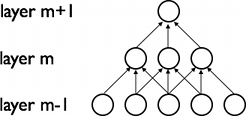 14
Convolutional Layer: Shared Weights
We show 3 hidden neurons belonging to the same feature map (the layer right above the input layer). 
Weights of the same color are shared—constrained to be identical. 
Replicating neurons in this way allows for features to be detected regardless of their position in the input. 
Additionally, weight sharing increases learning efficiency by greatly reducing the number of free parameters being learnt.
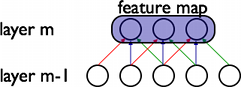 15
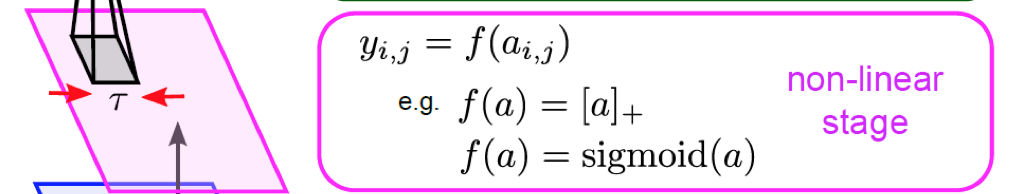 (2) Non-linear Layer
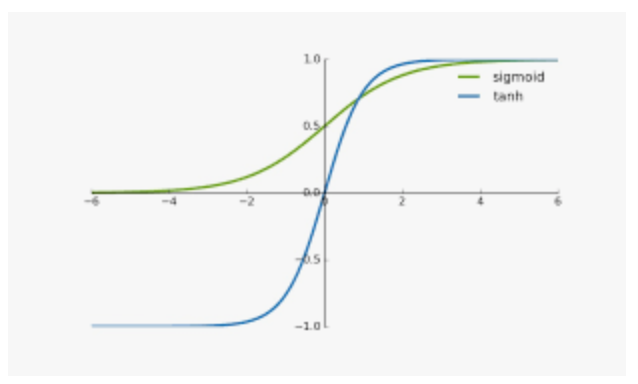 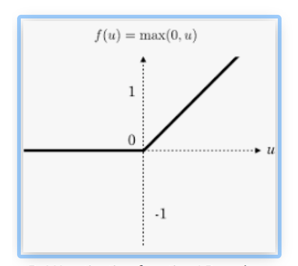 16
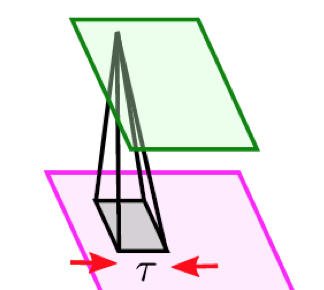 (3) Pooling Layer
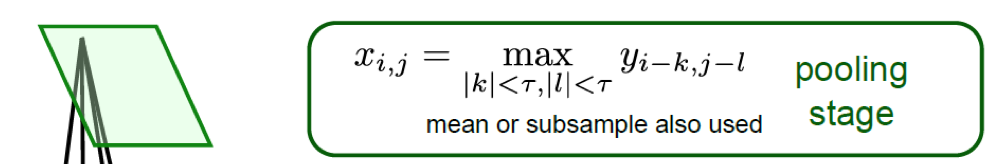 Intuition: to progressively reduce the spatial size of the representation to reduce the amount of parameters and computation in the network, and hence to also control overfitting
Pooling partitions the input image into a set of non-overlapping rectangles and, for each such sub-region, outputs the maximum value of the features in that region.
Input
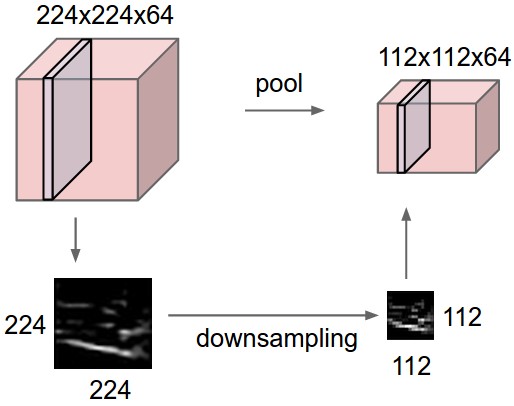 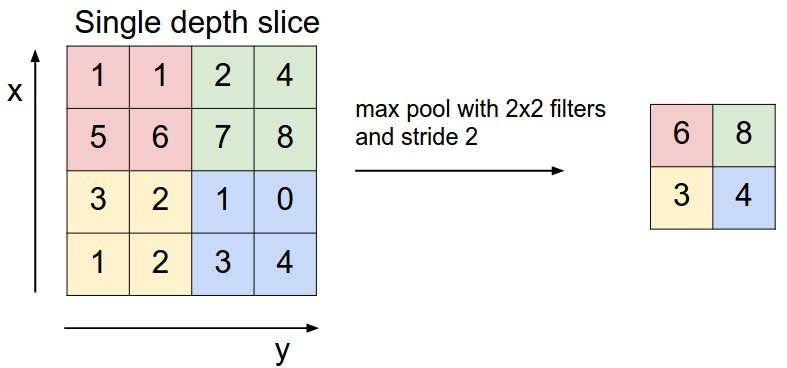 17
Building-blocks for CNNs
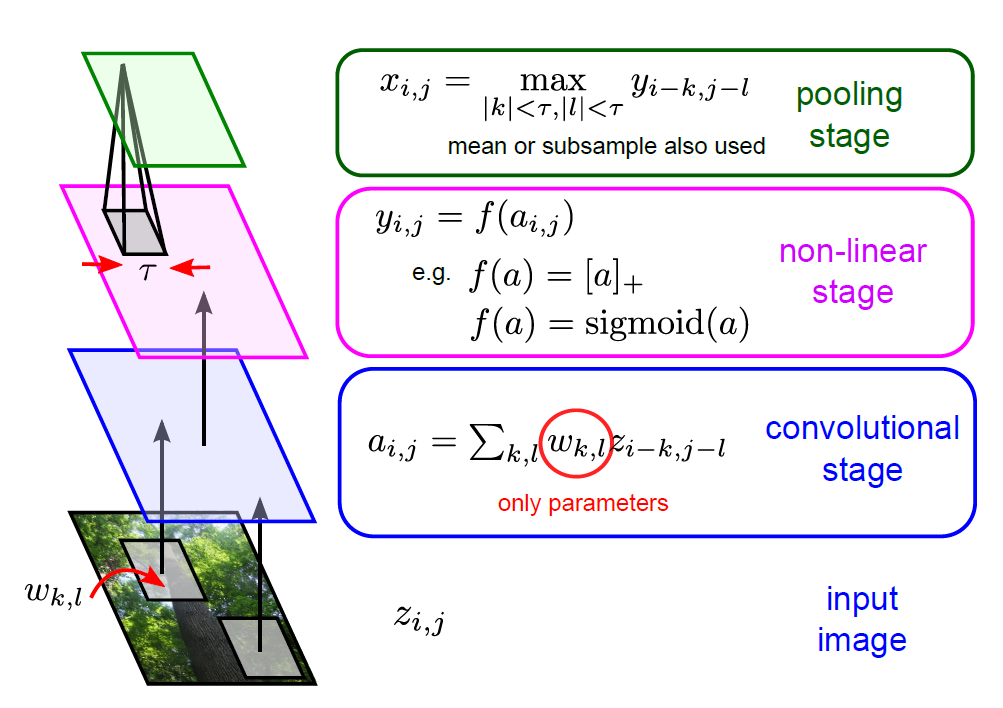 Feature maps of a larger region are combined.
Feature maps are trained with neurons and weights.
Shared weights
Each sub-region yields a feature map, representing its feature.
Images are segmented into sub-regions.
18
Other Layers
The convolution, non-linear, and pooling layers are typically used as a set. Multiple sets of the above three layers can appear in a CNN design.
Input -> Conv. -> Non-linear -> Pooling ->  Conv. -> Non-linear -> Pooling -> …-> Output
Recent CNN architectures have 10-20 such layers.
After a few sets, the output is typically sent to one or two fully connected layers.
A fully connected layer is a ordinary 
    neural network layer as in other neural networks.
Typical activation function is the sigmoid function.
Output is typically class (classification) 
    or real number (regression).
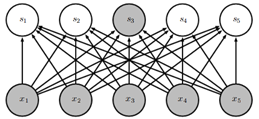 4/2/23
19
Other Layers
4/2/23
20
Full CNN: from Input to Output
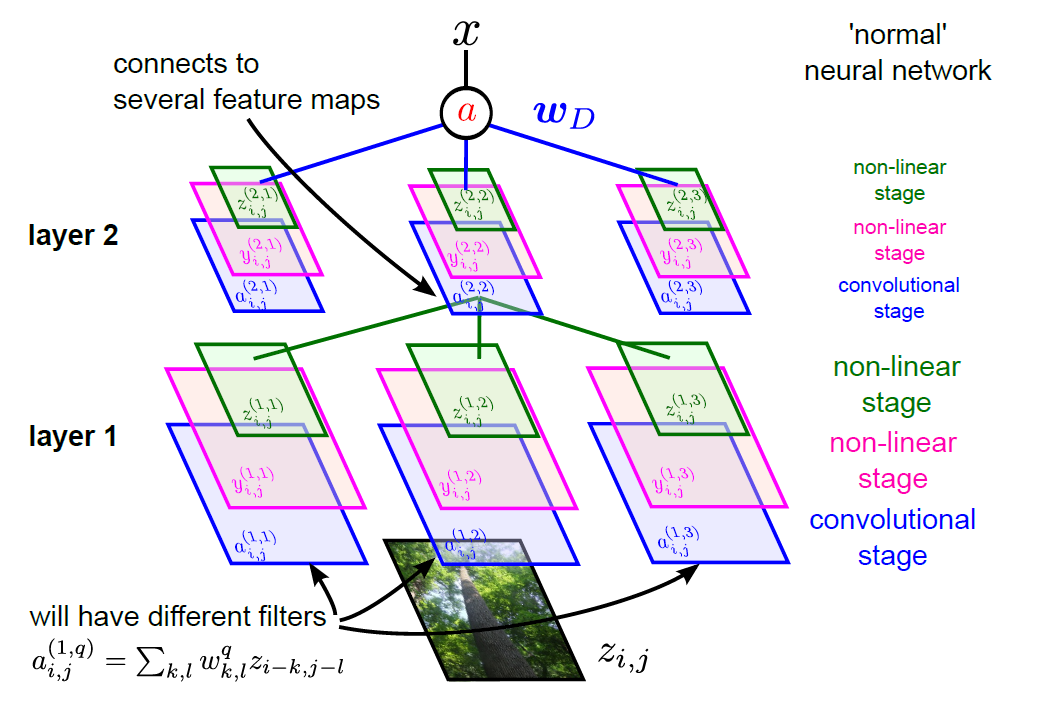 pooling
pooling
21
Implementation
Python, TensorFlow, Keras
4/2/23
22
Python CNN Implementation
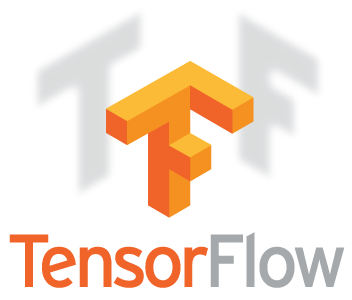 Prerequisites:
Python 3.5+ (https://www.python.org/)
TensorFlow (https://www.tensorflow.org/)
Keras (https://keras.io/)
Keras is a high-level neural networks API, written in Python and capable of running on top of TensorFlow, CNTK, or Theano.
Recommended:
NumPy
Scikit-Learn
NLTK
SciPy
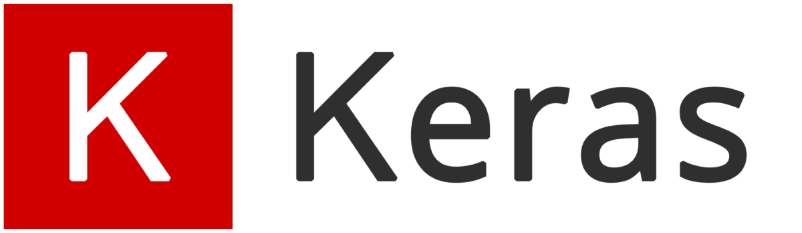 4/2/23
23
Build a CNN in Keras
The Sequential model is used to build a linear stack of layers.
The following code shows how a typical CNN is built in Keras.
import numpy as np
import keras
from keras.models import Sequential
from keras.layers import Dense, Flatten
from keras.layers import Conv2D, MaxPooling2D
from keras.optimizers import SGD
Note:
Dense is the fully connected layer;
Flatten is used after all CNN layers and before a fully connected layer;
Conv2D is the 2D convolution layer;
MaxPooling2D is the 2D max pooling layer;
SGD is stochastic gradient descent algorithm.
4/2/23
24
Build a CNN in Keras
(continued)

model = Sequential()
# We create an empty Sequential model and add layers onto it.

model.add(Conv2D(32, (3, 3), activation='relu', input_shape=(100, 100)))
# We add a Conv2D layer with 32 filters, 3x3 each, followed by a detector layer ReLU.
# This is the first layer we add to the model, so we need to specify the shape of the input. In this case we assume our input is a 100x100 matrix.

model.add(MaxPooling2D(pool_size=(2, 2)))
# We add a MaxPooling2D layer with a 2x2 pooling size.
4/2/23
25
Build a CNN in Keras
(continued)

model.add(Conv2D(32, (3, 3), activation='relu'))
model.add(MaxPooling2D(pool_size=(2, 2)))
# We can add more Conv2D and MaxPooling2D layers onto the model.

model.add(Flatten())
# After all the desired CNN layers are added, add a Flatten layer.

model.add(Dense(256, activation='sigmoid'))
# Add a fully connected layer followed by a detector layer with the sigmoid function.

model.add(Dense(10, activation='softmax')
# A softmax layer is added to achieve multiclass classification. In this example we have 10 classes.
4/2/23
26
Build a CNN in Keras
(continued)
sgd = SGD(lr=0.01, decay=1e-6, momentum=0.9, nesterov=True)
# Default SGD training parameters for correcting errors for filters

model.compile(loss='categorical_crossentropy', optimizer=sgd)
# Compile the model and use categorical crossentropy as the loss function, sgd as the optimizer

model.fit(x_train, y_train, batch_size=32, epochs=10)
# Fit the model with x_train and y_train, batch_size and epochs can be set to other values

score = model.evaluate(x_test, y_test, batch_size=32)
# Evaluate model performance using x_test and y_test
4/2/23
27
Research Example
Two-Dimensional Heterogeneous Convolutional Neural Network (2D-hetero CNN) for Mobile Health Analytics
4/2/23
28
Introduction
We developed two-dimensional heterogeneous convolutional neural networks (2D-hetero CNN), a motion sensor-based system for fall risk assessment using convolutional neural networks (CNN).
Five sensor systems (chest, left/right thigh, left/right foot) for clinical tests
Comprehensive assessment for gait and balance features
CNNs are powerful in extracting low-level local features as well as integrating them into high-level global features.
Feature-less; avoid feature engineering that is labor intensive, ad hoc, and inconclusive.
4/2/23
29
Research Design: 2D-hetero CNN for Fall Risk Assessment
Data Collection
Data Preprocessing
Model Design
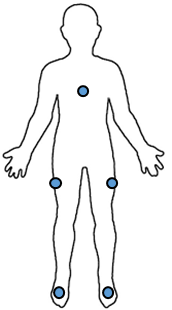 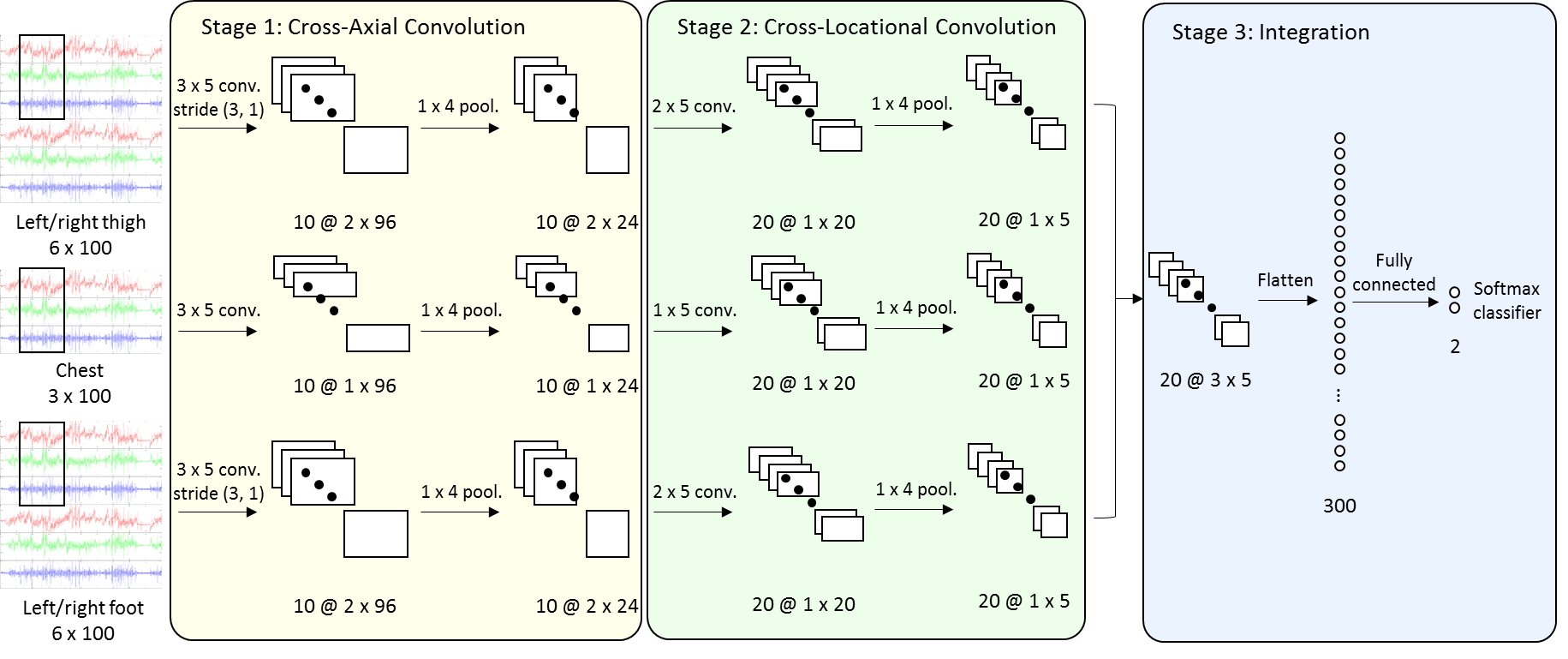 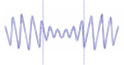 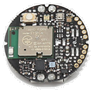 2D-hetero CNN
Signal Segmentation
Sensor Attachment
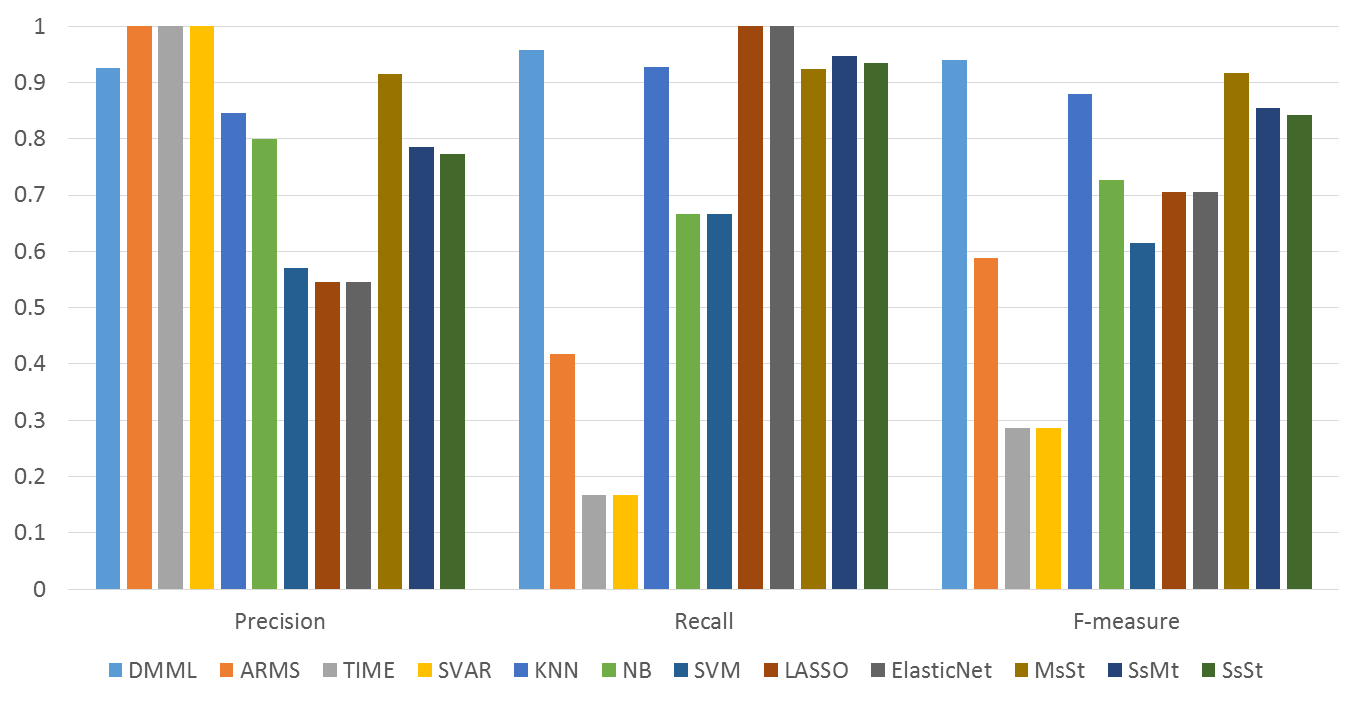 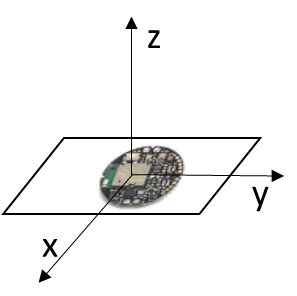 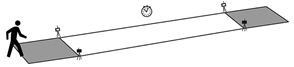 Evaluation
Walking Test
Data Augmentation
4/2/23
30
Research Design – Data Collection
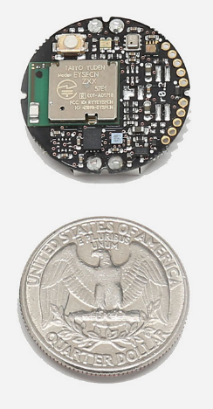 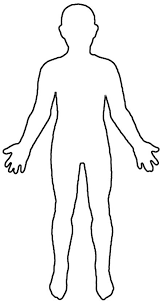 Twenty-two (22) subjects were recruited at a Neurology Clinic.
12 with high fall risks, 10 with low fall risks
5 tri-axial accelerometers attached to each subject
Sampling rate: 25 Hz
25 sampling points per second; sufficient for capturing gait cycles 
Chest, left/right thigh, left/right foot (as shown in Fig. 4)
To capture body and lower extremity movement (left/right)
10-meter ground walking tests were conducted to collect data for gait and balance.
Fig. 3. Shape and Size of SilverLink Sensors
Fig. 4. Sensor Locations
4/2/23
31
Research Design – 2D-hetero CNN
Stage 2: Cross-Locational Convolution
Stage 1: Cross-Axial Convolution
Stage 3: Integration
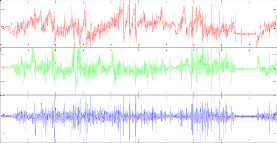 3 x 5 conv.
stride (3, 1)
1 x 4 pool.
1 x 4 pool.
2 x 5 conv.
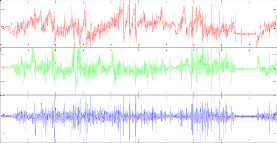 20 @ 1 x 5
Left/right thigh
6 x 100
10 @ 2 x 96
10 @ 2 x 24
20 @ 1 x 20
Fully connected
Flatten
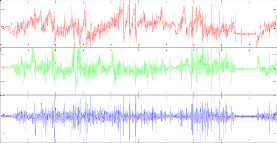 Softmax classifier
1 x 4 pool.
3 x 5 conv.
1 x 4 pool.
1 x 5 conv.
2
Chest
3 x 100
20 @ 3 x 5
20 @ 1 x 5
20 @ 1 x 20
10 @ 1 x 96
10 @ 1 x 24
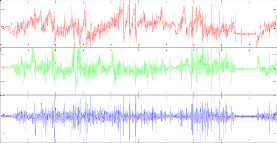 3 x 5 conv.
stride (3, 1)
1 x 4 pool.
1 x 4 pool.
2 x 5 conv.
300
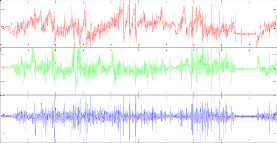 20 @ 1 x 5
20 @ 1 x 20
10 @ 2 x 96
10 @ 2 x 24
Left/right foot
6 x 100
Note: The notation “x @ y x z” denotes x feature maps with height y and width z.
4/2/23
32
Research Design – 2D-hetero CNN
We partitioned the data into three parts based on sensor locations.
Chest, left/right thigh, left/right foot
Stage 1: Cross-Axial Convolution
Convolve among the three axes of a single sensor
Extract features among axes within a sensor
Stage 2: Cross-Locational Convolution
Convolve between sensors on left/right thighs and left/right feet
Extract balance features between the left and the right
Stage 3: Integration
Integrate extracted features to provide final inference on fall risk assessment
4/2/23
33
Research Design – 2D-hetero CNN
Some Technical Details:
A Rectified Linear Unit (ReLU) layer is added after each convolutional layer for model non-linearity.
A dropping layer is added after each pooling layer and the densely connected layer to avoid over-fitting.
Dataset split:
Training (60%), validation (20%), test (20%)
The validation set is used for model selection.
The test set is used for reporting performance.
As the model training process can get into local maxima, we train the model for five times and report the average performance.
4/2/23
34
Evaluation
Benchmark 1: Feature-based fall risk assessment
Most widely used approach for fall risk assessment
Stride variability (SVAR), acceleration root mean square (ARMS), walking speed (SPD)

Benchmark 2: CNN models with alternative architectures
2D homogeneous CNN (2D-homo CNN) as applied in image recognition tasks 
1D CNN (1D-CNN) as applied in activity recognition and ECG classification tasks

Benchmark 3: Ablation analysis
2D heterogeneous CNN with cross-axial convolutions only (2D-axis CNN)
2D heterogeneous CNN with cross-locational convolutions only (2D-loc CNN)
4/2/23
35
Results
Our proposed 2D-hetero CNN significantly outperformed all three sets of benchmark systems.
Showing the advantage of 2D-hetero CNN over traditional feature-based and 1D/2D CNN methods.
4/2/23
36
Conclusions
We developed a 2D-hetero CNN to support fall risk assessment based on motion sensor data, collected at a Parkinson Clinic.
A novel CNN architecture with cross-axial and cross-locational convolutions was proposed to optimize in our application context of fall risk assessment.
Our model achieved F-measure of 0.962, significantly outperforming the benchmarks.
4/2/23
37
From CNN to Adversarial Attention-Based Deep Multisource Multitask Learning (MISQ 2022)
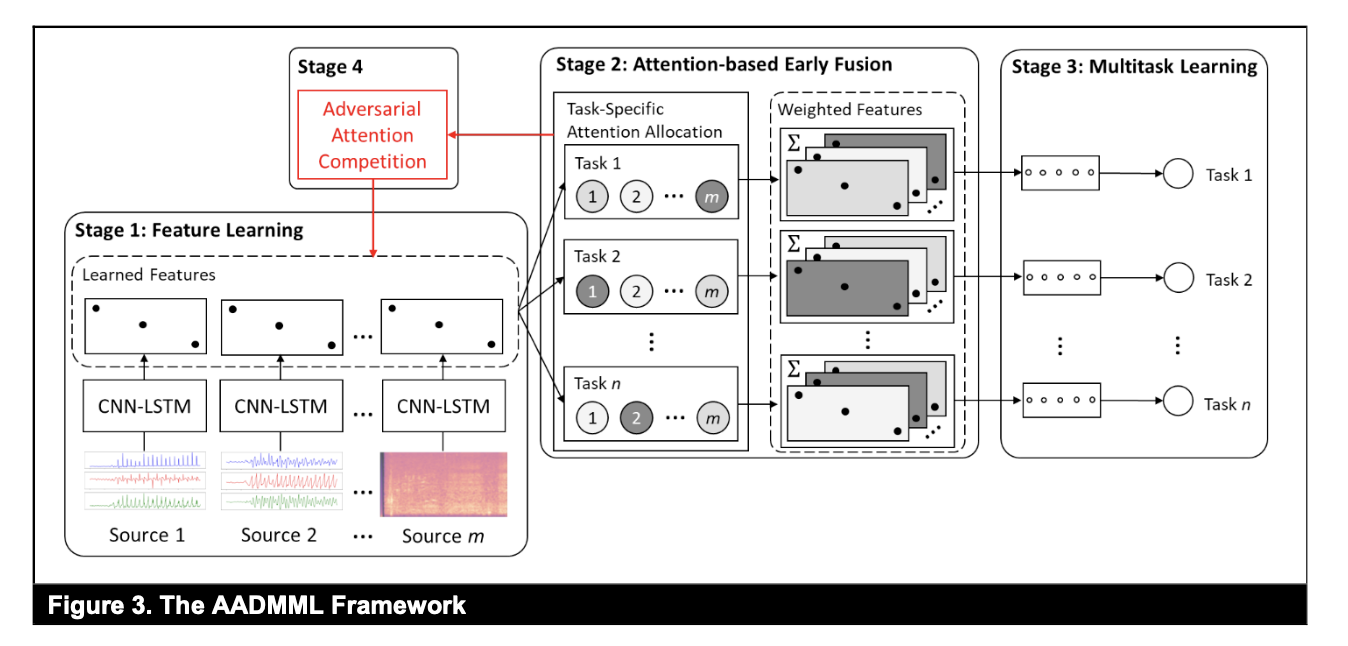 4/2/23
38